Aprendo 20: 
Sismos
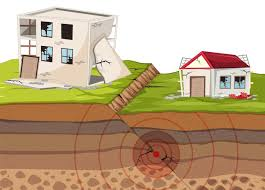 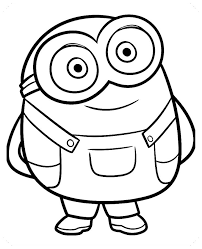 Actividad: 

1.- ¿Qué función cumple el sismógrafo?
 
2.- ¿Por qué es necesario darle uso a este instrumento? 

3.- ¿A que se refiere la intensidad del sismo? 

4.- ¿Cómo se puede interpretar la información que entrega el sismógrafo?
Observa el siguiente video:
https://www.youtube.com/watch?v=sk_x58kM_70 ¿Qué es un terremoto? | Vídeos Educativos para Niños
Felicidades
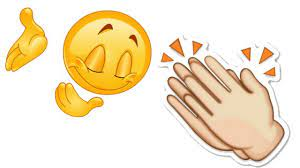